Problems in Agriculture sector in  Pakistan
Dr. Amjed Ali
Importance of agriculture
	GDP 20.9%.
	43.5% population	depend
on agriculture.
	But a lot of problems are  there.
Limited cultivated area
	Total area of Pakistan 79.6 million acre
	23.5% under use
	About 8-9 million area is un cultivated
LOW YEILD
	Low per acre yield in major crops
	Like wheat, rice and cotton
	Other countries get more because  of skillful labor and use of  technology
Lack of facilities
	Rural infrastructure is not good
	Lack of education
	Improper storage
	Far away markets
Uneconomic land holding
	Increase in population
	Division of land by law of inheritance
	Further sub-divisions
	Many numbers of farmers have less than 2 hectare land
Old methods of farming
	Traditional methods
	Old implements
	Low yield
	But now, modern methods are taking place
	Traditional methods cannot compete with modern one
Small numbers of research centers
	In agricultural sector poor research
	Limited research centers
	Pakistan agriculture research council
	National agriculture research council(NARC)
	Ayub agriculture research institute
	No funds for research centers
Farmers poor conditions
	Financial crises of farmers
	No money available for investment
	Bank debts
	Do not get much prize from crops
	Far away from markets
Crop intensity
	Crop intensity is lower
	The number of crops grown on piece of land is known as crop intensity
	Low crop intensity than developed countries
Land tenure system
	land tenure system:
	Common law system in which land is  owned by an individual
	Land lords buy fertile piece of land
	Poor farmers get nothing with hard  work
	Low yield on defective land part
Waterlogging and salinity
	It causes when water-table is above 1.5 meter
	Salts on surface
	Stagnant water
	Low plant growth
	0.1 million acre land is affected
Poor irrigation system
	No proper canals, dams and barrages
	Drought may happen
	Water storage because of more rainfall
	Steeling of water from canals
	No proper division of water
Low quality chemicals
	Low quality fertilizers
	Poor quality pesticides and other chemicals
	Less availability of fertilizers to small farmers
Unavailability of funds
	Government is very poor
	Have not money to spend  on agriculture
	Farmers are not financially
strong
	Improper loan system
Unavailability of seeds
	Lack of seed industries
	Lack of seed production
	Improper seed quality
	Large money is required to spend on that industry
Other problems
	Various plant diseases
	Natural calamities
	Scarcity of (HYV) Seeds
	Underutilization of land
Glaciers 
Depletion
Climate 
Change
Water 
Pollution
Threats
Water 
Sharing
Issues
Siltation 
In 
Mega dams
Increasing 
Water 
Deficit
Threats
Water Resources
Rainfall, Glacier, Ground water
Average Rain Fall
Pakistan is one of the world’s most arid countries – over 75% of it receives rainfall less than 250 mm annually and 20% of it less than 125 mm.
 The population and economy are heavily dependent on an annual influx into Indus River System of about 154.88 MAF of water mostly derived from snow and glacier melt.
WATER AVAILABILITY IN PAKISTAN
Surface Water 	154.88 MAF

Ground Water:                55 MAF


Total Quantity Available    59 MAF
DECLINING PER CAPITA AVAILABILITY OF WATER IN PAKISTAN
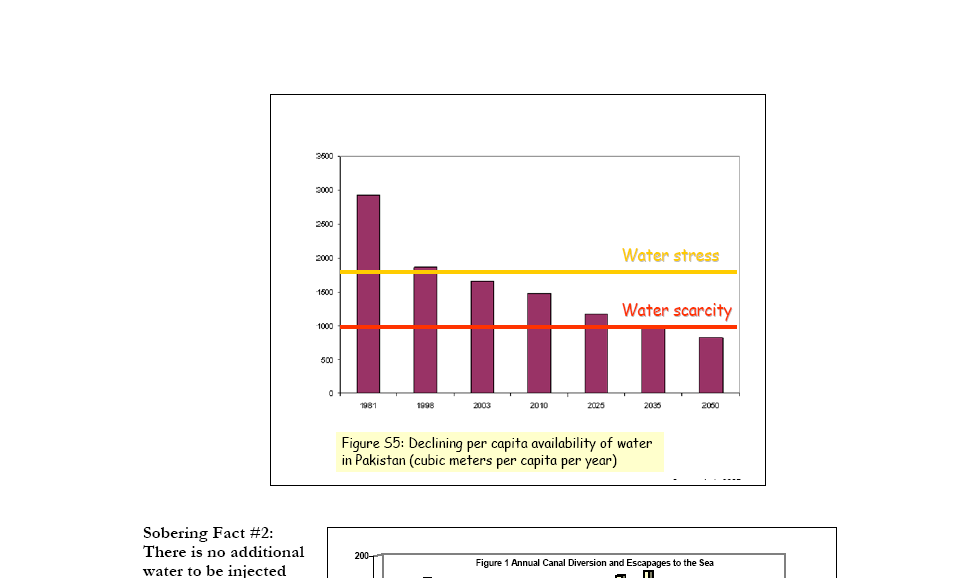 Topic;
How the agriculture sector can be made an engine of economic growth.  Measures to improve the agriculture sector.
Proper use of pesticides and fertilizers
Proper use of best quality  pesticides and fertilizers  increase productivity.
Agro-based industries
like poultry ,fisheries, dairy and live stock should be  established. these industries indirectly	lead to improve the  agriculture sector.
Agricultural research
 Agricultural research is compulsory to remove the  backwardness of agriculture sector.
 Major agricultural colleges and  universities are only about 16 in  Pakistan
 Government should increase  research work in the field of  agriculture.
Provision of HYVs
 High yielding variety seed is  not available at suitable price  in Pakistan	,so farmers have  to depend upon low quality of  seeds that causes 20%  reduction in total production.
 Government should provide  HYVs at minimum price in this  case.
Productivities
 Some times our farmers  receive low	prices of their  crops.
 There is no proper effective  price policy of government.
 Government	should set  reasonable prices of  agricultural productions to  develop the living standard  of farmers.
MECHANIZATION
 Latest machinery should be  provided to farmers.
 Sowing , cultivation ,and  harvesting of crops	through  agricultural machinery  increase the productive  quality and quantity.
 Farm	mechanization is  necessary to remove	the  problem of agriculture  sector.
Tax concession
Government should give  tax concession on  imports of agricultural  technologies to enhance  the process of farm  mechanization.
Constructions of dames
	Sometimes ,due to heavy
unwanted rains and  floods agricultural  productivity destroys.
	To tackle this problem,  it is necessary to  construct dames and  bands on rivers.
Conclusion
	Being an agrarian country, agriculture sector of  Pakistan's economy is still backward.
	Use of modern techniques, provision of credit  facilities, basic infrastructure and agricultural  research facilities are needed to remove all the  problems of agriculture sector.
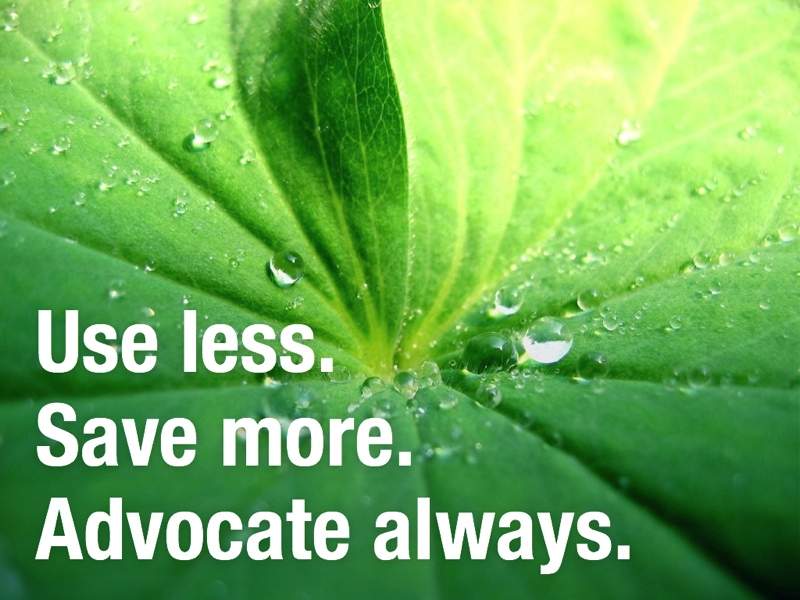